A Pattern-based Approach to Ontology Alignment
University of Milan-Bicocca
24 October, 2014
Michelle Cheatham
http://michellecheatham.com

Pascal Hitzler
http://pascal-hitzler.de
1
What is an ontology?
2
What is ontology alignment?
ont1:Course, ont2:Class, =, 0.9
ont1:Faculty, ont2:Employee, <, 0.6
3
General Structure of an Alignment System
4
This way lies madness…
hasTheLastName = hasSurname -> false negative
We can fix this! We just need to leverage WordNet, Wikipedia, search engine results, etc.

hasName = hasName -> false positive
We can fix this too! We just need to consider instance data, use similarity flooding, etc.
5
Alignment Complexity
1:m equivalence or  subsumption
1:1 equivalence
1:1 disjointness
1:1 subsumption
n:m arbitrary relationship
6
[Speaker Notes: n:m arbitrary relationship
an ont1:Professor with an ont1:hasRank value of “Assistant” = ont2:AsstProf]
The Current State of Ontology Alignment
7
The Current State of Ontology Alignment
8
Guidelines for String Metric Selection
Precision
Less than two words per label: Jaro-Winkler, 1.0
Two or more words per label
Synonyms: Soft Jaccard, 0.2-0.5 (Levenstein, 0.9)
No synonyms: Soft Jaccard, 1.0 (Levenstein, 0.8)
Recall
Less than two words per label: TF-IDF, 0.8
Two or more words per label
Synonyms: Soft TF-IDF, 0.5-0.8 (Jaro-Winkler, 0.8)
Different languages: Soft TF-IDF, 0-0.7 (Jaro-Winkler, 0.9)
Other: Soft TF-IDF, 0.8 (Jaro-Winkler, 0.8)
9
String-based Ontology Alignment
2013 Anatomy Track – 7th out of 21 systems
2013 Conference Track – 6th out of 27 systems
10
Aligning Properties is Hard
11
Related Work – Property Naming Patterns
Object properties
begin with a verb (e.g. attends, employs)
end with a preposition (e.g. friendOf, componentFor) 
Datatype properties are usually nouns 
e.g. value, id, etc.
Inverse properties 
active and passive forms of the same verb (e.g. wrote and writtenBy)
same noun phrase packed in auxiliary terms (e.g. memberOf and hasMember)
12
[Speaker Notes: These observations by Vojtech Sv ́atek, Ondrej Sˇv ́ab-Zamazal, and Valentina Presutti. Ontology naming pat- tern sauce for (human and computer) gourmets.

These naming conventions should be considered when developing a property-centric similarity metric. 

It may be useful to weight differences of two labels with respect to a trailing preposition less than other inconsistencies when one of the entities is a property. 

It is also important not to misinterpret the similarity of inverse property names as an indication of equivalence.]
Related Work – Ontology Design Decisions
Class-centric versus property-centric
SeasonTicketHolder versus holdsSeasonTickets
Object versus datatype properties
Person hasName <String> 
Person hasName Name
Roles versus properties
Publication
Person
Person
hasPublication
hasPublication
atOrganization
hasRole
AuthorRole
Publication
atOrganization
Organization
Organization
13
[Speaker Notes: OAEI implicitly encourages mapping entities only to those of the same type

Winston, Chaffin, and Hermann (1987) differentiate the following types of part-whole relation: component-object (branch-tree), member-collection (tree-forest), portion-mass (slice-cake), stuff-object (aluminum-airplane), feature-activity (paying-shopping), place-area (Princeton–NJ), and phase-process (adolescence–growing up). 

Ritze and her colleagues used this pattern-centric approach to find complex mappings between classes (and value restrictions) in one ontology and properties in another [17].

To the best of my knowledge, there is no property-centric similarity metric
My plan is to do an initial characterization of the design philosophy and naming patterns of each ontology and choose an appropriate processing strategy based on the results.]
PropString
<owl:DatatypeProperty rdf:ID="has_a_name">
    <rdfs:domain><owl:Class><owl:unionOf rdf:parseType="Collection">
          <owl:Class rdf:about="#Conference_proceedings"/>
          <owl:Class rdf:about="#Publisher"/>
          <owl:Class rdf:about="#Conference"/>
          <owl:Class rdf:about="#Topic"/>
          <owl:Class rdf:about="#Conference_part"/>
    </owl:unionOf></owl:Class></rdfs:domain>
    <rdfs:range rdf:resource="http://www.w3.org/2001/XMLSchema#string"/>
</owl:DatatypeProperty>
Exact: has a name
Core: name
Domain: conference proceedings publisher conference topic conference part
Range: literal
14
PropString
Precision-oriented
Recall-oriented
CoreSim > threshold AND DomainSim > threshold AND RangeSim > threshold
CoreSim > threshold OR (DomainSim > threshold AND RangeSim > threshold)
Confidence Value
Confidence = (ExactSim + DomainSim + RangeSim) / 3
15
PropString
yago:influences = dbpedia:relative: 0.67 
yago:influences = dbpedia:father: 0.67 
yago:influences = dbpedia:mother: 0.67 
yago:influences = dbpedia:spouse: 0.67 
yago:influences = dbpedia:influencedBy: 0.93 
yago:influences = dbpedia:influenced: 0.99
16
Evaluation – OAEI Conference Track
17
Evaluation – OAEI Conference Track
18
YAGO-DBPedia
19
[Speaker Notes: DBPedia is a linked data version of the information in Wikipedia. 
The YAGO knowledge base has been automatically extracted from Wikipedia, WordNet, and GeoNames by researchers at the Max Planck Institute for Computer Science.]
YAGO-DBPedia
20
[Speaker Notes: $134.40 

As of 2010, 47% of Mechanical Turk workers, called “Turkers”, were from the United States while 34% were from India. Most are relatively young (born after 1980), female, and have a Bachelors degree [8].]
A "person" has a property called "directed" that involves a "thing.” Examples are: 
	dario argento -> four flies on grey velvet 
	eldor magomatovich urazbayev -> tailcoat for shalopaya 
	masahiro shinoda -> gonza the spearman 
	jon monday -> the last straw film 
	d. w. griffith -> the fight for freedom 

A "thing" has a property called "director" that involves a "person." Examples are: 
	la rabbia -> pier paolo pasolini 
	two living, one dead -> anthony asquith 
	sasneham -> sathyan anthikad 
	la rabbia -> giovannino guareschi 
	smart blonde -> frank mc donald (director) 

Does "directed" mean the same thing as "director"? Please choose the best answer 
1. They mean the same thing 
2. One is a more general or more specific term than the other 
3. They are related in some other way 
4. There is no relation
21
[Speaker Notes: The 133 matches were grouped into 19 sets of 7 questions each, and we paid 25 cents for each set. 
We asked only the Super Turkers from that experiment to participate in this one. There were ten of these individuals, and we got input from 6 or 7 of them for each match.]
Evaluation – YAGO-DBPedia
22
Evaluation – YAGO-DBPedia
23
Benchmarking Concerns
Most popular benchmark is the OAEI Conference track
Established by 3 people (with input from Consensus Workshops)
Certainty of all matches is 1.0
Favors logical consistency

Alignment systems and research is highly focused on improving things that we have benchmarks to measure
Only one benchmark covers properties
Only one-to-one equivalence relations
Arguably unrealistic confidence values

Is crowdsourcing the answer?
24
Pros and Cons of Crowdsourcing Benchmarks
Pros
A benchmark can be created relatively quickly and cheaply
Confidence values allow performance to be evaluated without thresholds
Reference alignments represent a diversity of viewpoints
Cons
People seem naturally predisposed to see relationships between entities, even when the relationship between them is tenuous
Logical inconsistencies are likely
May not work for ontologies from obscure domains or with complex axioms
25
Pattern-based Alignment
ODPs
26
[Speaker Notes: Fueling the Future with Semantic Web Patterns, Valentina Presutti, WOP Keynote ISWC 2014
Align knowledge sources at a conceptual level]
Ontology Design Patterns
“An ontology design pattern is a reusable successful solution to a recurrent modeling problem.”

So-called content patterns usually encode specific abstract notions, such as process, event, agent, etc.

Patterns provide modular, reusable, replaceable, pieces. 

By agreeing on reuse of generic patterns (but leaving the relationships between the patterns to a specific assembly for a special purpose), we can have reuse while preserving heterogeneity.
Semantic Trajectories
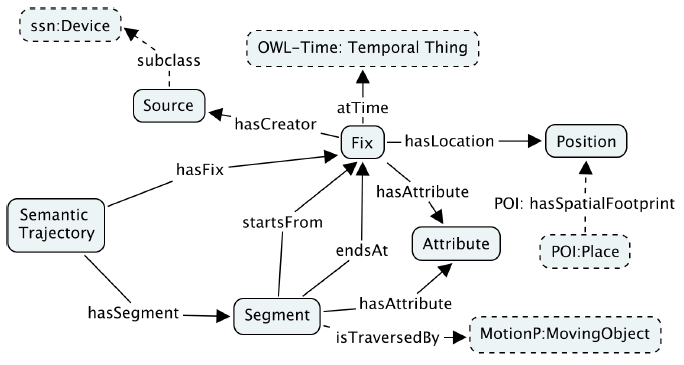 Semantics in OWL
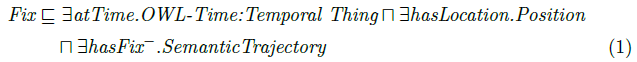 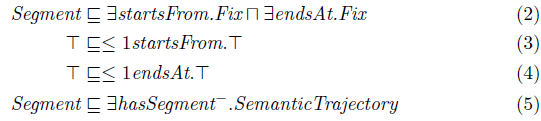 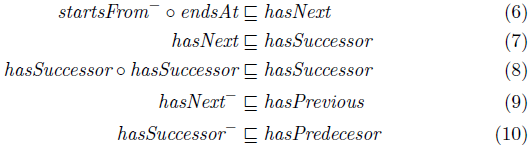 Semantics in OWL
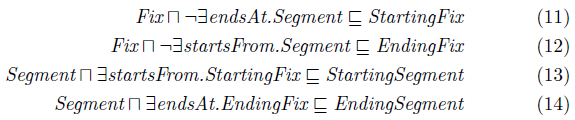 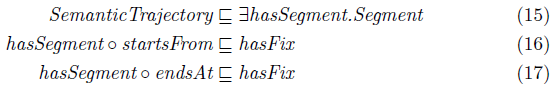 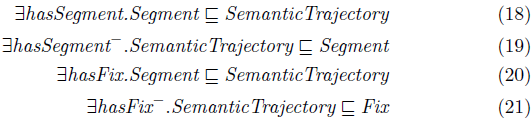 EarthCube
Developing a Community-Driven Data and Knowledge Environment for the Geosciences 

“concepts and approaches to create integrated data management infrastructures across the Geosciences.”

“EarthCube aims to create a well-connected and facile environment to share data and knowledge in an open, transparent, and inclusive manner, thus accelerating our ability to understand and predict the Earth system.”
EarthCube GeoLink project
Targeting data sharing and discovery  in the Earth Sciences.

LDEO: 	Robert Arko, Suzanne Carbotte, Kerstin Lehnert

WHOI: 	Cynthia Chandler, Peter Wiebe, Lisa Raymond, Adam Shepherd

UCSB: 	Mark Schildhauer, Krzysztof Janowicz, Matt Jones, Yingjie Hu

Ocean Leadership: 	Douglas Fils

Marymount Univ: 	Thomas Narock

WSU: 	Pascal Hitzler, Michelle Cheatham, Adila Krisnadhi

UMBC: Tim Finin
GeoLink setup
User Interface
additional application-specific modeling
GeoLink Patterns
mappings
R2R
BCO-DMO
IEDA
LTER
IODP
...
Summary
Ontology alignment research seems in danger of getting stuck in a rut, with a particular focus on finding 1:1 equivalences

Pattern-based alignment has potential to find more complex mappings

Whatever approach we chose, we will need more benchmarks to measure performance

Applying techniques to actual application scenarios is the ultimate test
34
Questions?
35